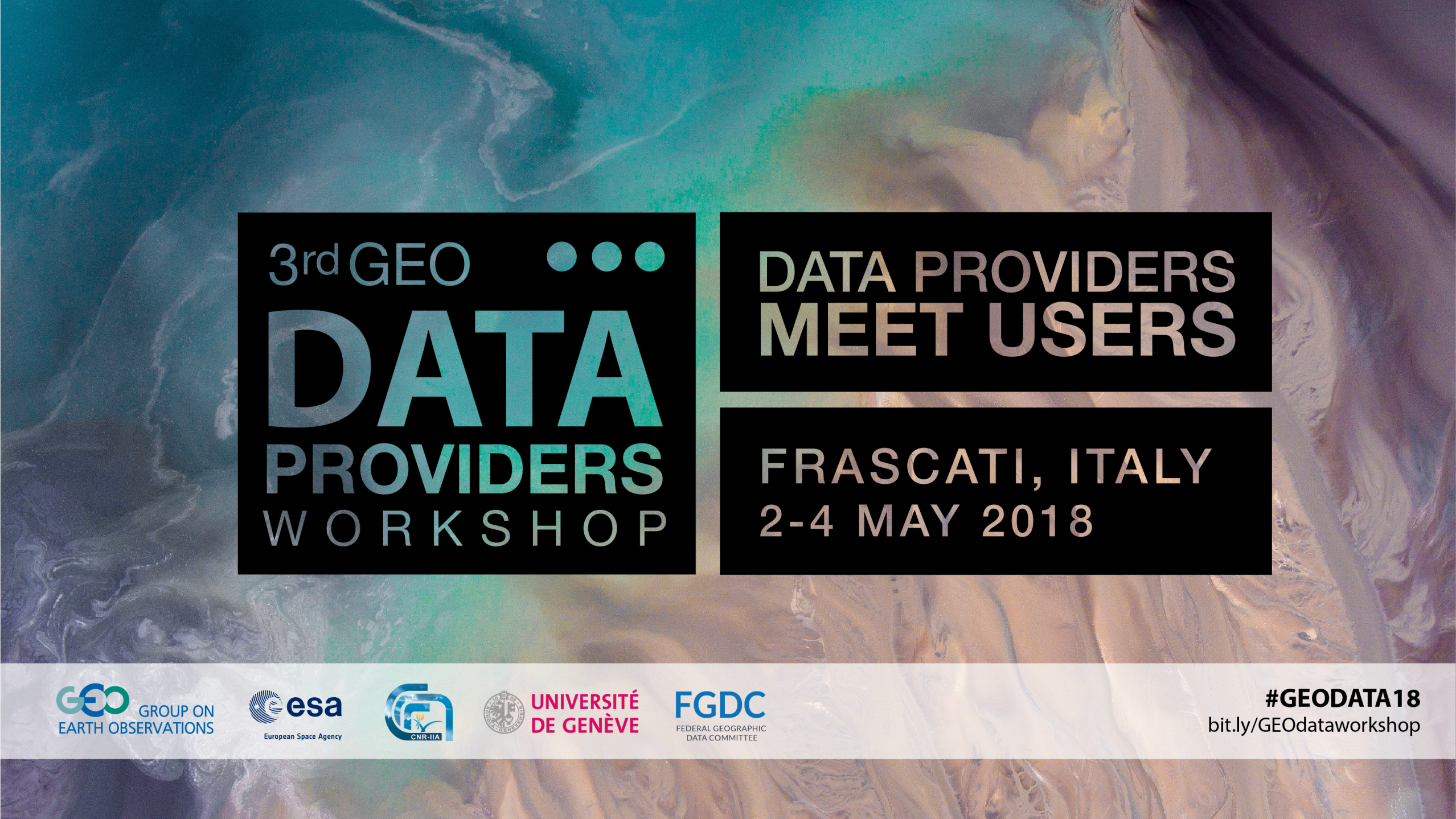 Gathering your Requirements 
for EO Communication Networks
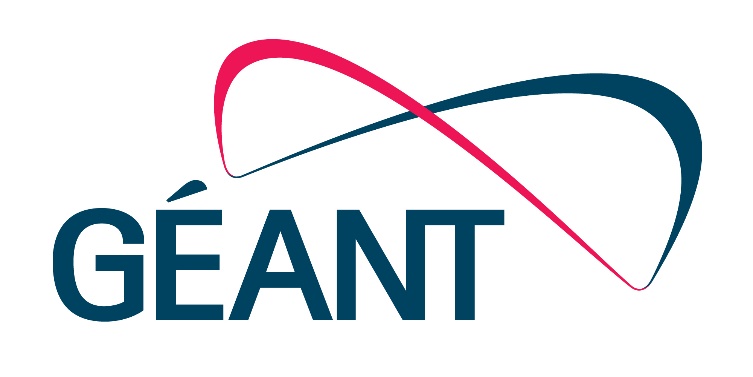 Chris Atherton
Research Engagement Officer
The workgroup
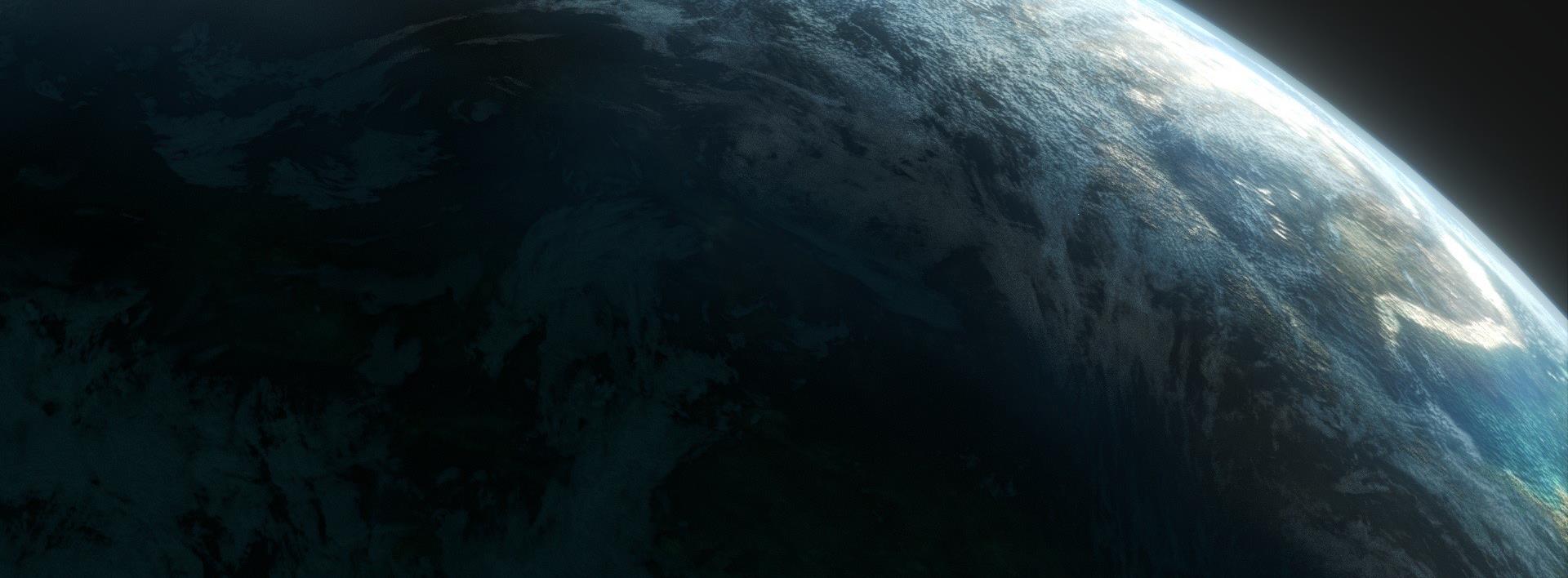 Advancing Communication Networks Work group
Activity ID: 76

Chris.atherton@geant.org
Requirements Gathering
Go to www.menti.com and use code 68 97 3
[Speaker Notes: https://www.mentimeter.com/s/88a7c93df62e84dc5d1b6c8221e04a18/e96e039021ec
USR: irina.mikhailava@geant.org 
PWD: the geant one]
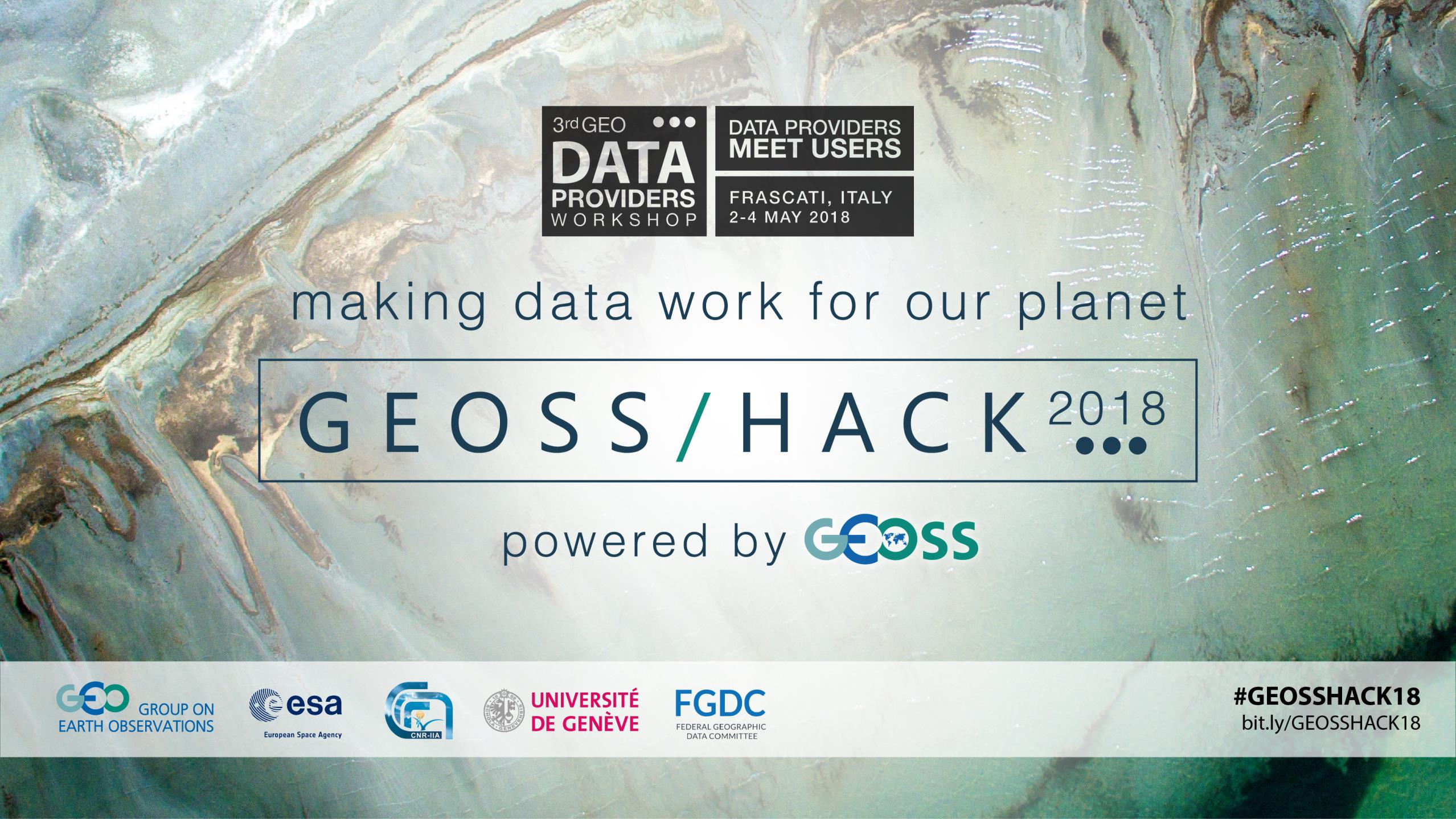 Thank you
chris.atherton@geant.org / geant.org